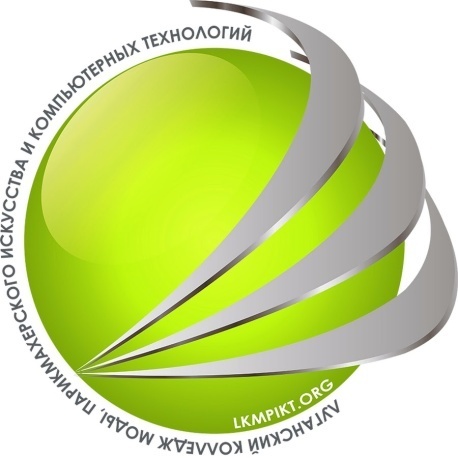 Федеральные государственные образовательные стандарты 
третьего поколения: 
особенности образовательного процесса
Рыбалкина Ю.В.
преподаватель высшей квалификационной категории,
ГБОУ СПО ЛНР «Луганский колледж 
моды, парикмахерского искусства и 
компьютерных технологий»,
г. Луганск
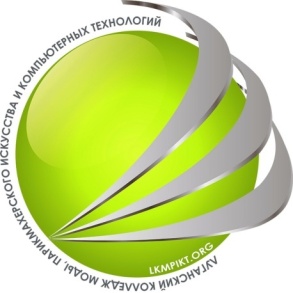 31 мая 2021 года Приказом Министерства просвещения РФ № 287 
утвержден
 федеральный государственный образовательный стандарт основного общего образования (ФГОС ООО), 
который вступил в силу 01 сентября 2022 года.
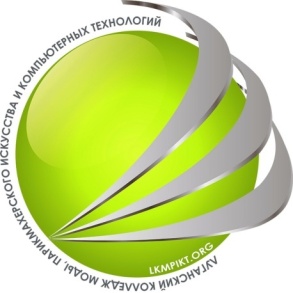 В соответствии с Федеральным законом № 273-ФЗ 
Федеральный государственный образовательный стандарт – это «совокупность обязательных требований к образованию определенного уровня и (или) к профессии, специальности и направлению подготовки, утвержденных в зависимости от уровня образования федеральным органом исполнительной власти, осуществляющим функции по выработке и реализации государственной политики и нормативно-правовому регулированию в сфере общего образования, или федеральным органом исполнительной власти, осуществляющим функции по выработке и реализации государственной политики и нормативно-правовому регулированию в сфере высшего образования».
ФГОС дошкольного образования
ФГОС начального общего образования (1 — 4 кл.)
ФГОС основного общего образования (5 — 9 кл.)
ФГОС среднего общего образования (10 — 11 кл.)
Стандарт образования обучающихся с умственной отсталостью (интеллектуальными нарушениями)
Стандарт начального общего образования обучающихся с ограниченными возможностями здоровья
ФГОС среднего профессионального образования
ФГОС высшего образования по направлениям подготовки бакалавриата
ФГОС высшего образования по направлениям подготовки специалитета
ФГОС высшего образования по направлениям подготовки магистров
ФГОС высшего образования по направлениям подготовки кадров высшей квалификации в аспирантуре
ФГОС высшего образования по направлениям подготовки кадров высшей квалификации по программам ординатуры
ФГОС высшего образования по направлениям подготовки кадров высшей квалификации по программам ассистентуры-стажировки
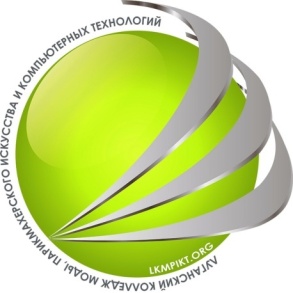 ФГОС третьего поколения содержит требования:

к структуре программы основного общего образования,
к условиям реализации программы основного общего образования,
к результатам освоения программы основного общего образования.
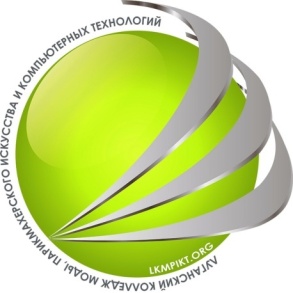 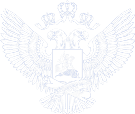 ФГОС 2 поколения

направлен на обеспечение 
формирования российской гражданской идентичности обучающихся, единства образовательного пространства Российской Федерации; 
сохранения и развития культурного разнообразия и языкового наследия многонационального народа Российской Федерации; доступности получения качественного основного общего образования и т.д.
ФГОС  3 поколения
1. обеспечивает выполнение и осуществление указанного в ФГОСе 2 поколения и даже в гораздо большем объеме.
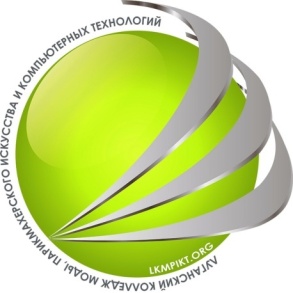 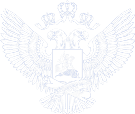 ФГОС 3 поколения
2. Особый акцент на воспитании, социализации обучающихся, развитии их личностных качеств, необходимых для решения повседневных и нетиповых задач с целью адекватной ориентации в окружающем мире. 
Особая важность формирования функциональной грамотности и обеспечения личностного развития обучающихся, в том числе гражданского, патриотического, духовно-нравственного, эстетического, физического, трудового, экологического воспитания, ценности научного познания; обеспечения преемственности образовательных программ основного общего и среднего общего образования в части профилизации, возможности углубленного изучения ряда учебных предметов по программам основного общего образовании.
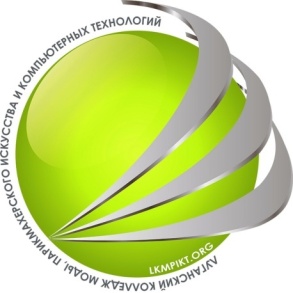 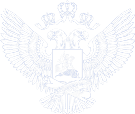 ФГОС 3 поколения
3. ФГОС ООО указывает на важность здоровье сберегающего режима; разумного и безопасного использования цифровых технологий, в том числе ИКТ. 
4. ФГОС ООО характеризуется ярко выраженной новизной в отношении  планируемых результатов, которые определяются: конкретно, в деятельностной форме, с усилением акцента на применение знаний и конкретных умений; с учетом результатов проводимых на федеральном уровне процедур оценки качества образования (всероссийских проверочных работ, национальных исследований качества образования, международных сравнительных исследований); в форме определения минимума содержания ООО, построенного в логике изучения каждого учебного предмета;
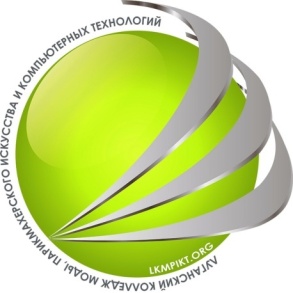 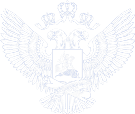 ФГОС 3 поколения
5. В случае реализации ПООО, в том числе адаптированной, с применением электронного обучения, дистанционных образовательных технологий, каждый обучающийся в течение всего периода обучения должен быть обеспечен индивидуальным авторизированным доступом к совокупности информационных и электронных образовательных ресурсов, информационных технологий, соответствующих технологических средств, обеспечивающих освоение обучающимися образовательных программ основного общего образования в полном объеме независимо от их мест нахождения, в которой имеется доступ к сети Интернет как на территории Организации, так и за ее пределами.
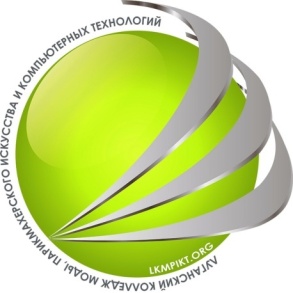 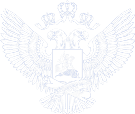 ФГОС 3 поколения
6. Подчеркивается необходимость формирования у обучающихся системных знаний о Российской Федерации, ее месте в мире, исторической роли, территориальной целостности, культурном и технологическом развитии, вкладе страны в мировое научное наследие и формирование представлений о современной России, устремленной в будущее.
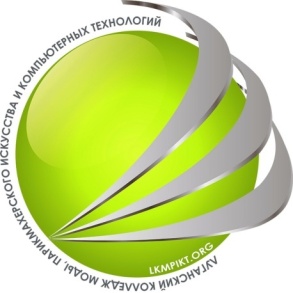 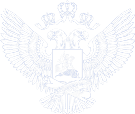 ФГОС 3 поколения
7. Если в основу ФГОС ООО второго поколения был положен системно- деятельностный подход (особенность требований, предъявляемых ФГОС ООО к достижению обучающимися личностных, метапредметных и предметных результатов), то в основе ФГОС ООО третьего поколения «лежат представления об уникальности личности и индивидуальных возможностях каждого обучающегося и ученического сообщества в целом, о профессиональных качествах педагогических работников и руководителей Организаций, создающих условия для максимально полного обеспечения образовательных потребностей и интересов обучающихся в рамках единого образовательного пространства на территории Российской Федерации».
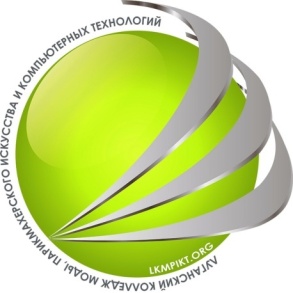 Новшество относительно применения образовательных технологий и средств обучения
 (провозглашены ФГОС ООО) 
            При реализации программы основного общего образования, в том числе адаптированной, Организация вправе применять: различные образовательные технологии, в том числе электронное обучение, дистанционные образовательные технологии; модульный принцип представления содержания указанной программы и построения учебных планов, использования соответствующих образовательных технологий. 
            Электронное обучение, дистанционные образовательные технологии, применяемые при обучении обучающихся с ОВЗ, должны предусматривать возможность приема и передачи информации в доступных для них формах.
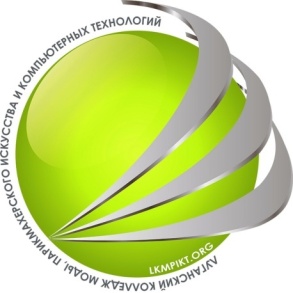 ОБЯЗАТЕЛЬНЫЕ РАЗДЕЛЫ ПРОГРАММЫ, В ТОМ ЧИСЛЕ АДАПТИРОВАННОЙ:

Целевой;
Содержательный;
Организационный.
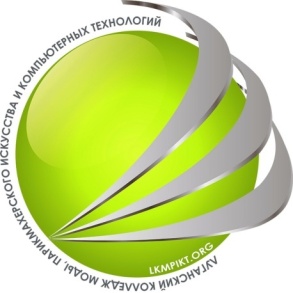 Целевой должен включать:

пояснительную записку (п. 31.1 ФГОС),
планируемые результаты освоения обучающимися программы ООО (п. 31.2 ФГОС),
систему оценки достижения планируемых результатов освоения программы ООО (п. 31.3 ФГОС);
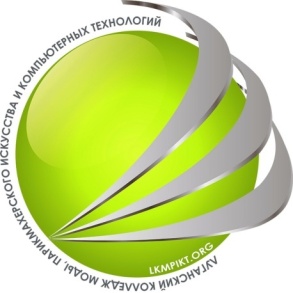 Содержательный, который включает следующие программы, ориентированные на достижение предметных, метапредметных и личностных результатов:

рабочие программы учебных предметов, учебных курсов (в том числе внеурочной деятельности), учебных модулей (п. 32.1 ФГОС);
программу формирования универсальных учебных действий у обучающихся (п. 32.2 ФГОС);
рабочую программу воспитания (п. 32.3 ФГОС);
программу	коррекционной	работы
(разрабатывается	при наличии в Организации обучающихся с ОВЗ) (п. 32.4 ФГОС);
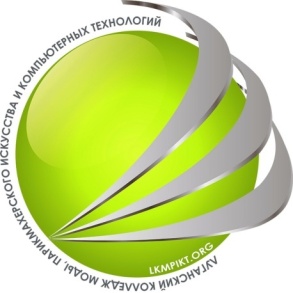 Организационный, который включает:

учебный план (п. 33.1 ФГОС);
план внеурочной деятельности (п. 33.2 ФГОС);
календарный учебный график (п. 33.3 ФГОС);
календарный план воспитательной работы, содержащий перечень событий и мероприятий воспитательной направленности, которые организуются и проводятся Организацией или в которых Организация принимает участие в учебном году или периоде обучения;
характеристику условий реализации программы основного общего образования, в том числе адаптированной, в соответствии с требованиями ФГОС.
Примерные рабочие программы по предметам обязательной части учебного плана доступны педагогам посредством портала Единого содержания	общего образования  https://edsoo.ru/Primernie_rabochie_progra.htm, а также реестра примерных основных общеобразовательных программ https://fgosreestr.ru

На портале Единого содержания общего образования действует конструктор рабочих программ - удобный бесплатный онлайн-сервис для индивидуализации примерных рабочих программ по учебным предметам: https://edsoo.ru/constructor/
В помощь учителю разработаны и размещены в свободном доступе методические видеоуроки для педагогов, разработанные в соответствии с обновленным	ФГОС основного	общего	образования:
      https://edsoo.ru/Metodicheskie_videouroki.htm

Кроме того, разработаны и размещены в свободном доступе учебные пособия, посвященные актуальным вопросам обновления предметного содержания по основным предметным областям ФГОС ООО: https://edsoo.ru/Metodicheskie_posobiya_i_v.htm.
Спасибо за внимание!